WELCOME
INDIANA GAMING COMMISSION
CHARITY GAMING DIVISION

2014 Distributor Seminar
 

Director Diane Freeman
Executive Director Ernest E. Yelton
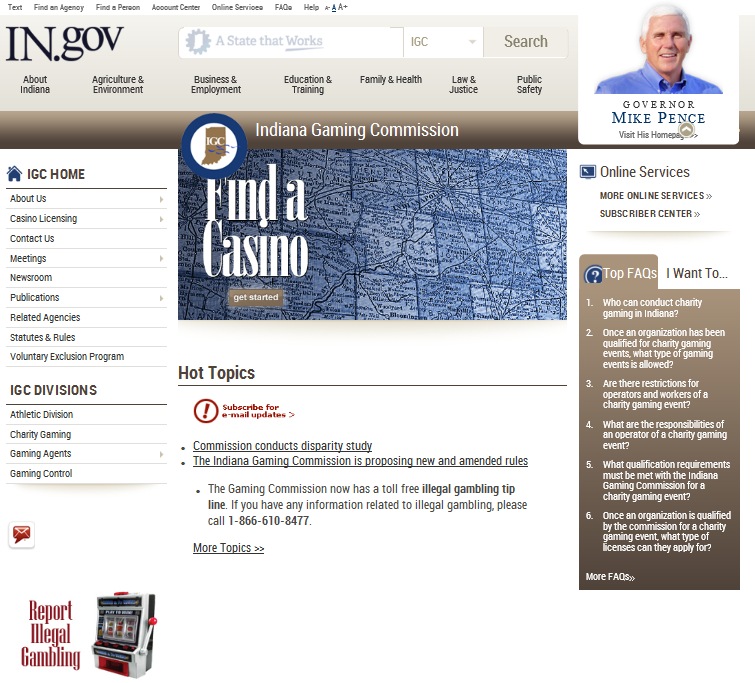 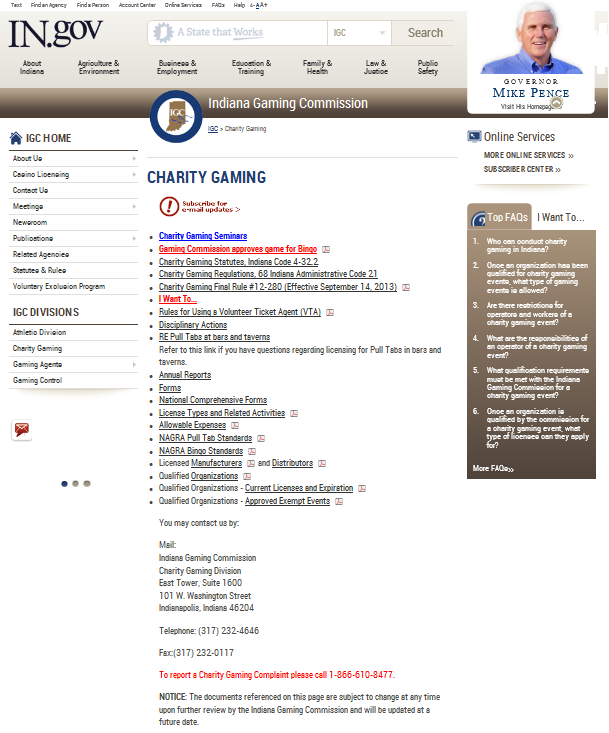 Charity Gaming Basics
Qualified
Raise money for charitable purposes
Using volunteers (can’t pay)
8 types of licenses Singles/Annuals
Single---date, time, location specific
Annual---- up to 3 days a week time and location specific
Exempt Events
Illegal Gaming 3-elements
Types of Events Allowed
Bingo 
Charity Game Night
Raffle
Annual PPT
Door Prize
Water Race
Guessing Game
Festival
Bingo
Conduct bingo events
Conduct raffle drawings
Conduct door prize drawings
Sell pull-tabs, punchboards, and tip boards at the allowable event 
Payout limitation per bingo game is $1,000.00 
Payout limitation per bingo event is $6,000.00 
Pull tab game played with bingo blower is allowed, as long as it is sold as a pull tab game, played as a pull tab game and reported as a pull tab game.  It is not considered as part of the bingo payout.
A qualified organization may request special permission to increase the bingo prize payout of an event from $6,000 to $10,000 two (2) times per year 
The total value of all raffle prizes may not exceed $5,000 
A qualified organization may request special permission to increase the total value of a raffle prize payout to $25,000 if conducted at another allowable event one (1) time per year
The total value of all door prizes may not exceed $1,500
Charity Game Night
Conduct a card game	
Conduct a dice game 
Conduct a roulette wheel 
Conduct a spindle game 
Conduct raffle drawings 
Conduct door prize drawings 
Sell pull-tabs, punchboards, and tip boards 
The total value of all raffle prizes may not exceed $5,000  
A qualified organization may request special permission to increase the total value of a raffle prize payout to $25,000 if conducted at another allowable event one (1) time per year
The total value of all door prizes may not exceed $1,500
Raffle License
Conduct raffle drawings
Conduct door prize drawings 
Sell pull-tabs, punchboards, and tip boards 
No limitation to raffle prize pay out 
The total prizes awarded for one (1) pull tab, punchboard, or tip board game may not exceed five thousand dollars ($5,000) 
A single prize awarded for one (1) winning ticket in a pull tab, punchboard, or tip board game may not exceed five hundred ninety-nine dollars ($599.00)
The selling price for one (1) ticket for a pull tab, punchboard, or tip board game may not exceed one dollar ($1.00)
The total value of all door prizes may not exceed $1,500
Door Prize
Conduct door prize drawings
Conduct raffle drawings 
Sell pull-tabs, punchboards, and tip boards 
Total value of all door prizes may not exceed $5,000 
A qualified organization may receive special permission to increase the total value of all prize payouts not to exceed $20,000.00 per event one (1) time per year
The total value of all raffle prizes may not exceed $5,000  
A qualified organization may request special permission to increase the total value of a raffle prize payout to $25,000 if conducted at another allowable event one (1) time per year
Festival
Conduct a festival event 
Conduct bingo events
Conduct charity game nights 
Conduct raffle drawings
Conduct door prize drawings
Conduct guessing games
Conduct water races
Sell pull-tabs, punchboards, and tip boards
Total value of all bingo prize payouts per game can not exceed $1,000 or $6,000 per event 
No limitation on raffle prize payout
Total value of all door prize payouts may not exceed $5,000 
Only one (1) festival event per calendar year  
A qualified organization may conduct one (1) additional festival event during each six (6) months of a calendar year (total of three (3) events per year) 
Festival cannot exceed five (5) consecutive days per event
Annual PPT license at club locations
Sell pull-tabs, punchboards and tip boards 
Conduct a winner take all drawing and/or qualified drawing where the qualified organization retains no portion of the amount wagered
Everyday event (24/7)	 
License is effective for one year 
The total prizes awarded for one (1) pull tab, punchboard, or tip board game may not exceed five thousand dollars ($5,000) 
A single prize awarded for one (1) winning ticket in a pull tab, punchboard, or tip board game may not exceed five hundred ninety-nine dollars ($599.00)
The selling price for one (1) ticket for a pull tab, punchboard, or tip board game may not exceed one dollar ($1.00)
Winner take all and qualified drawing prize awarded not to exceed $300
Not more than one daily drawing each day
Not more than one weekly drawing 
Not more than one monthly drawing
[
Water Race
Conduct a water race using qualified personal property. 
Each item of the qualified personal property is marked with a number corresponding to the number on a chance purchased in a water race
The winner of the water race is determined by the number of the item of the qualified personal property that crosses a designated finish line on the body of water first
[I1]
Guessing Game
A guessing game license allows an organization to conduct a guessing game.

How many beans in a jar?
How many books in a library?
Golf ball drops.
Event Summary Reports
Bingo – Event Summary Report
Charity Game Night – Event Summary Report
Raffle – Event Summary Report
PPT – Event Summary Report
Door Prize – Event Summary Report
Festival – Event Summary Report
Water Race – Event Summary Report
Guessing Game – Event Summary Report
Guidelines for Distributors and Manufacturers
Must be licensed by IGC
You may have both licenses BUT, you have to apply and pay license fees to obtain both licenses.
Must be registered with IRS and hold a valid FID number.
If required to have Indiana Registered Retail Merchant Certificate you must attach it to application.
Distributor must collect and remit gaming card excise tax to Indiana Department of  Revenue for the sale of pull tabs, punchboards or tip boards.
Guidelines continued
You must submit quarterly reports CG-MDQ
Products must meet NAGRA standards for PPT’s and Bingo.
Gaming Card license is not transferable.
Gaming Card license is not valid if altered in any manner.
If you sell your business or there is a change of ownership you are required to notify the commission on form CG-MDNF within 10 business days from the effective date of sale.  Records must be maintained for six (6) years.  Notification must  include location and actual contact information for the records.
Guidelines continued
If any of your business information that appears on your license changes, you are required to amend the license by completing the CG-MDA “Manufacturers and/or Distributors Gaming Card License Amendment Request” and submit a $25.00 amendment fee.
Record Keeping Requirements
Sales Invoices:
You must use a general sales invoice which:
Is numbered consecutively
Is 2 parts, one for customer and one for your invoice file.
Electronic Invoices?  Email?  Protected? Scanned?  PDF?
All Invoices must contain:
Date of sale
Customer Name and business address
Full description of each item sold
Serial number of each item
Quantity and sale price of each item
Customer’s current valid license number, current at the time of sale (invoicing).  If an Exempt Event write Exempt Event.
Your current license number
Separately show gaming excise tax collected. (if applicable)
Credit memos
Must be prepared in the same detail as if they were sales invoices….
Sales Journal:Must keep a monthly sales journal
Date of Sale
Invoice number of sale
Customer name and account number
Total amount of invoice
Total amount of gaming card excise tax by sale. (if applicable)
Other Records
You must keep a complete and current list of persons authorized to represent your company to Indiana customers.  They can be members of a qualified organization, but they may not be involved in the gaming in any manner, other than sale of the products.

You must keep purchase records documenting that all purchases made by you of bingo supplies, equipment, pull tabs, punchboards, and tip boards and any other licensed supplies came from a licensed manufacturer or distributor.
Quarterly Reports
Quarterly reporting periods are based on the licensed period of your annual license. You will receive documentation of the required quarterly periods at the time you receive your license.

Quarterly sales reports are due the 20th day of the month following your assigned quarterly periods.

Must be timely, Current valid license number , FID  numbers must be  correct for each organization.
Restrictions
An employee, officer, or owner of a manufacturer or distributor is prohibited from participating in or affiliating in any manner with the charity gaming operations of a qualified organization of which the employee, officer or owner is a member.

You may not be a worker or operator at any allowable event.
Restrictions-May I be an officer in a qualified organization.
Yes..

The presiding officer of a qualified organization and the owner of the business are responsible to notify the commission in writing (on letterhead) that there is a conflict.  The notification must include the position the officer currently holds and who will now be responsible for the oversight of the charity gaming in his or her place.

This must be submitted in writing to the Director of Charity Gaming.
Penalties
The commission can levy civil penalties for  violations such as failure to keep accurate records concerning supplies, sales, or committing fraud or deceit.  

An additional civil penalty of $100 per day can be added for each day the civil penalty goes unpaid.

You must provide these records within the requested time frame, or  you could face charges.
Penalties continued
A person who violates a provision of the law commits a Class B misdemeanor. 
A person who enters into a contract with a qualified organization to operate an allowable event commits a Class D felony.
Gaming Card Excise Tax
An excise tax is imposed on the distribution of pull tabs, punchboards, and tip boards.

10% of the wholesale price.

Bingo supplies and equipment are not subject to the tax.
Gaming Card Excise Tax - continued
Licensed distributor supplying pull tabs, punchboards, and tip boards is liable for the gaming card excise tax. Distributor gives a free game to a qualified organization.  Distributor is responsible for the excise tax.  Organization is responsible to put the game into inventory and report the sale of the game.
Tax is imposed at the time the business is conducted:
Brings or causes the pull tabs, punchboards, or tip boards to be brought into Indiana for distribution.
Gaming Card Excise Tax - continued
Distributor:
Transports Pull tabs, punchboards, or tip boards to qualified organizations in Indiana for resale by those qualified organizations. 

Excise Tax/Sales Tax is collected by the Indiana Department of Revenue. Questions may be directed to 317-615-2544
DISCUSSION ITEMS
Cash/Walk-in sales.  Can we do them?
Last sale cards.  Letter of 2013.
Serial numbers on the invoice required?
Serial numbers on equipment and invoice.
Queen of Hearts-License required-limits.
Progressive Boards---serial numbers required.
Organization closing trade in of products and equipment-refurbish and resell?
Guest in club-Buy PPT’s? play bingo?
Push out bingo sheets
Proposed Raffle board games request our review.
Discussion items continued
Progressive Pull Tab games-Serial number of the games must match any prize board that is associated with the game, maximum payout for a game is $5000.
Serial numbers must be permanently placed on the board by the manufacturer or distributor in a manner that cannot be altered.
Coin boards-pay excise tax? Sales tax?
Prize wheels-what license? 
Donating equipment to charity-Lease
Percentage payouts for pull tabs?
Beer tent on property-sell PPT's?
Can charity get a Type II license  Excise?
Discussion items continued
Credit memo’s
Failure to maintain accurate records?
Same license number every year-is that possible?
Why can’t they pass the deal for all card games?
When you give an organization a free pull tab game they must include that in their inventory and report the sale of that game.  You are required to pay the excise tax on that game.
Discussion items continued
Whom can we purchase from?
Manufacturer to Manufacturer 
Manufacturer to Distributor 
Distributor to Distributor
Distributor to Organization.
Can they grandfather equipment now?
Discussion items continued
Can we buy equipment from club
Electronic Raffle Sales—Colts.
1 Million dollar duck races
Electronic Gaming for Charities- No…
Can they use someone else's license.
ESR’s how do they use them.. Big Raffles
Pea Shake Houses
Test Your Charity Gaming Knowledge
Who is responsible for submitting excise tax to the Department of Revenue?
Distributor must collect and remit gaming card excise tax to Indiana Department of  Revenue for the sale (including free games) of Pull tabs, punchboards or tip boards.
An officer, employee or agent is a member of the American Legion can they be an operator or worker on their gaming license?
No…. An employee, officer or owner of a manufacturer or distributor is prohibited from participating in or affiliating in any way with charity gaming operations of a qualified organization of which the employee, officer or owner is a member.  Other than the sale or lease of licensed supplies.
Can an officer, employee or agent of my business be an officer of a qualified organization?
Yes…..But!    If their responsibilities include the oversight of gaming then:

 the presiding officer of a qualified organization, and the owner of the business is responsible to submit in writing (on letterhead) to the commission including the position currently held and who will now be responsible for the oversight of the charity gaming. 

Upon renewal you are required to divulge on line 28 and 29 if any key person, employee or owner is a member of a qualified organization and currently active in their organizations charity gaming activities.
When I sell my business may I transfer my license to the new owners?
Gaming Card license is not transferable.
Gaming Card license is not valid if altered in any manner.
If you sell your business or there is a change of ownership you are required to notify the commission on form CG-MDNF within 10 business days from the effective date of sale.  Records must be maintained for six (6) years.  Notification must  include location and actual contact information for the records.
May I get both a manufacturers and distributor license?
You may have both licenses, BUT you have to apply and pay the appropriate license fees to receive both licenses.
Am I required to have a Retail Merchants Certificate?
You will have to verify with the Department of Revenue if one is needed for your business.

If required to have Indiana Registered Retail Merchant Certificate you must attach it to application.
When do I have to submit my quarterly reports?
Quarterly reporting periods are based on the licensed period of your annual license. You will receive documentation of the required quarterly periods at the time you receive your license.

Quarterly sales reports are due the 20th day of the month following your assigned quarterly periods.

Must be timely, Current valid license number , FID  numbers must be  correct for each organization.
What is required for a sales invoice?
You must use a general sales invoice which:
Is numbered consecutively
Is 2 parts, one for customer and one for your invoice file.
Can we issue a credit memo and if so what information is required?
Yes……

Must be prepared in the same detail as if they were sales invoices….
What information is required on a sales invoice?
Date of sale
Customer Name and business address
Full description of each item sold
Serial number of each item
Quantity and sale price of each item
Customer’s current valid license number, current at the time of sale (invoicing).  If an Exempt Event write Exempt Event.
Your current license number
Separately show gaming excise tax collected. (if applicable)
May we use electronic invoices?
Could we email them?
Must they be protected?
You may provide electronic invoices and credit memo’s as long as they:
Meet all the requirements and contain all of the information for sales invoices and credit memos.

They must be sent in “read only” format that cannot be altered by the receiver.

You must maintain conformation that the invoice was received by the appropriate email address.
Are we required to keep a monthly sales journal?  If so what information is required?
Yes…

Date of Sale
Invoice number of sale
Customer name and account number
Total amount of invoice
Total amount of gaming card excise tax by sale. (if applicable)
What other reports are we required to keep?
You must keep a complete and current list of persons authorized to represent your company to Indiana customers.  They can be members of a qualified organization, but they may not be involved in the gaming in any manner, other than sale of the products.

You must keep purchase records documenting that all purchases made by you of bingo supplies, equipment, pull tabs, punchboards, and tip boards and any other licensed supplies came from a licensed manufacturer or distributor.
Can we purchase equipment from a club that is no longer doing bingo?
Generally the answer is no.

The commission allows you to accept equipment in trade.
If the organization is closing and owes you money then an exception may be made. BUT…. it will be decided on a case by case basis.  
It must be submitted to the Director of Charity Gaming in writing by the organization outlining the equipment to be returned.
A written response will be sent to the organization and distributor.
Charity Gaming test for organizations
Last year you provided a test for organizations that included answers that  I use for research.  Where can I get that test?

On our website you will go to the organizational seminars and you will find the PowerPoint for organizations which includes the test.  You can download the PowerPoint for  your use…
THANK YOU!
Have a Safe trip home.